Smart Construction Design3D2024.1.30(予定)リリース版について
リリース項目一覧
Smart Construction Design3Dのアップデートについて、以下の日程・内容にてリリースをいたします。
システムメンテナンスの為、下記日程は該当するサービスのお取扱いができなくなります。
　（※リリース日程・時間帯・内容については、状況に応じ変更する場合がございます。予めご了承ください）
日程：日本時間　1月30日(火)　19:00～21:00
①表面積の測定
②座標値での高さ設定
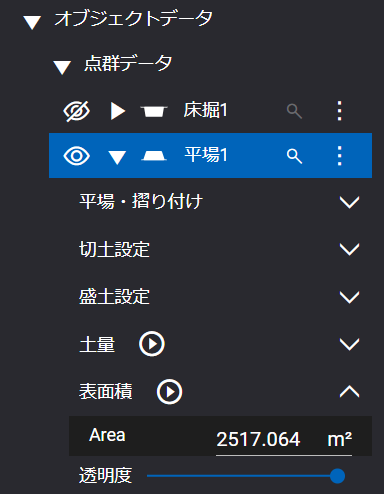 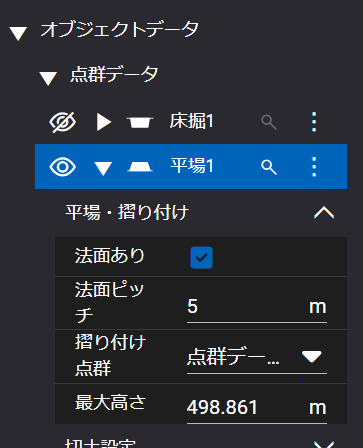 土量計算のように　 を押すと
表面積が計算される
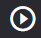 最大高さを数値から設定可能に
リリース項目一覧
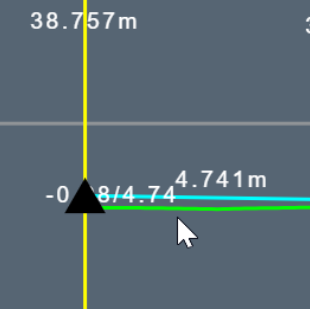 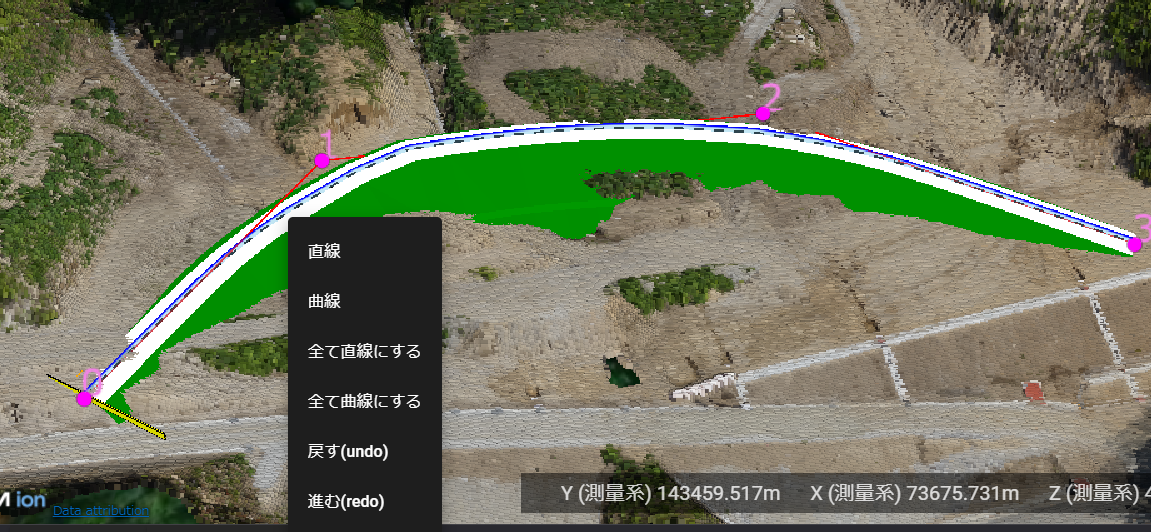 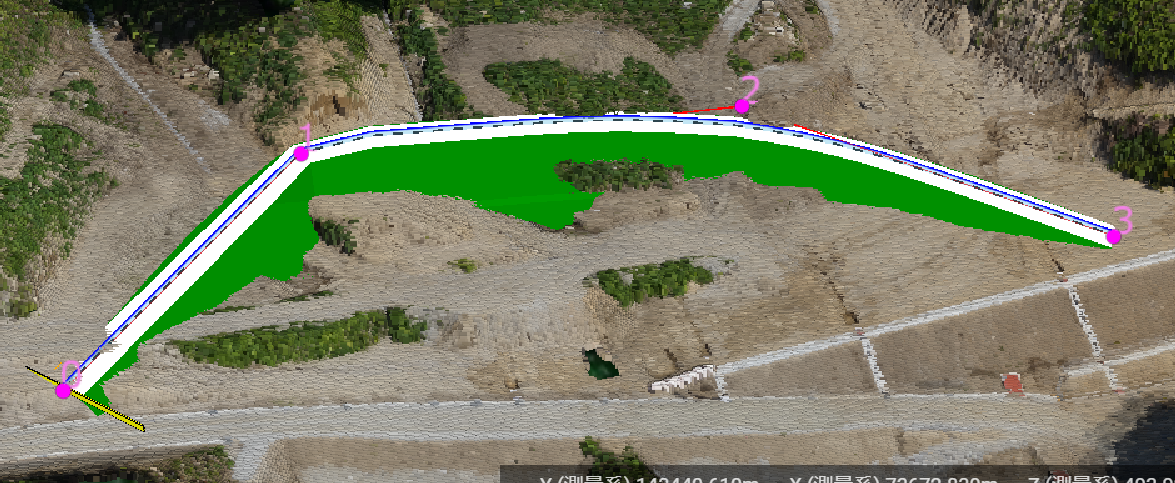 0-1の点間を直線に変更した場合
リリース項目一覧
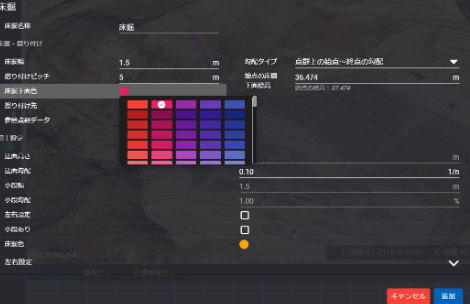 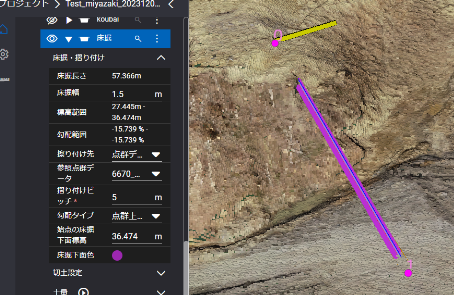 リリース項目一覧
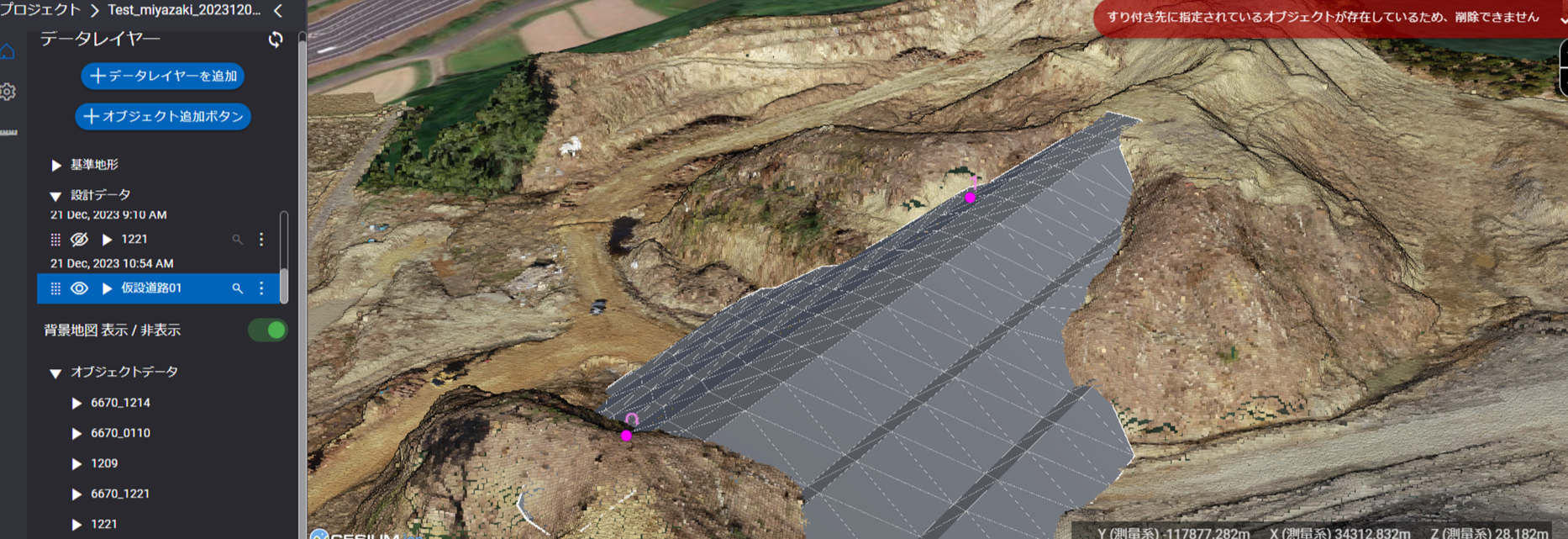 EOF